Reactions of amines
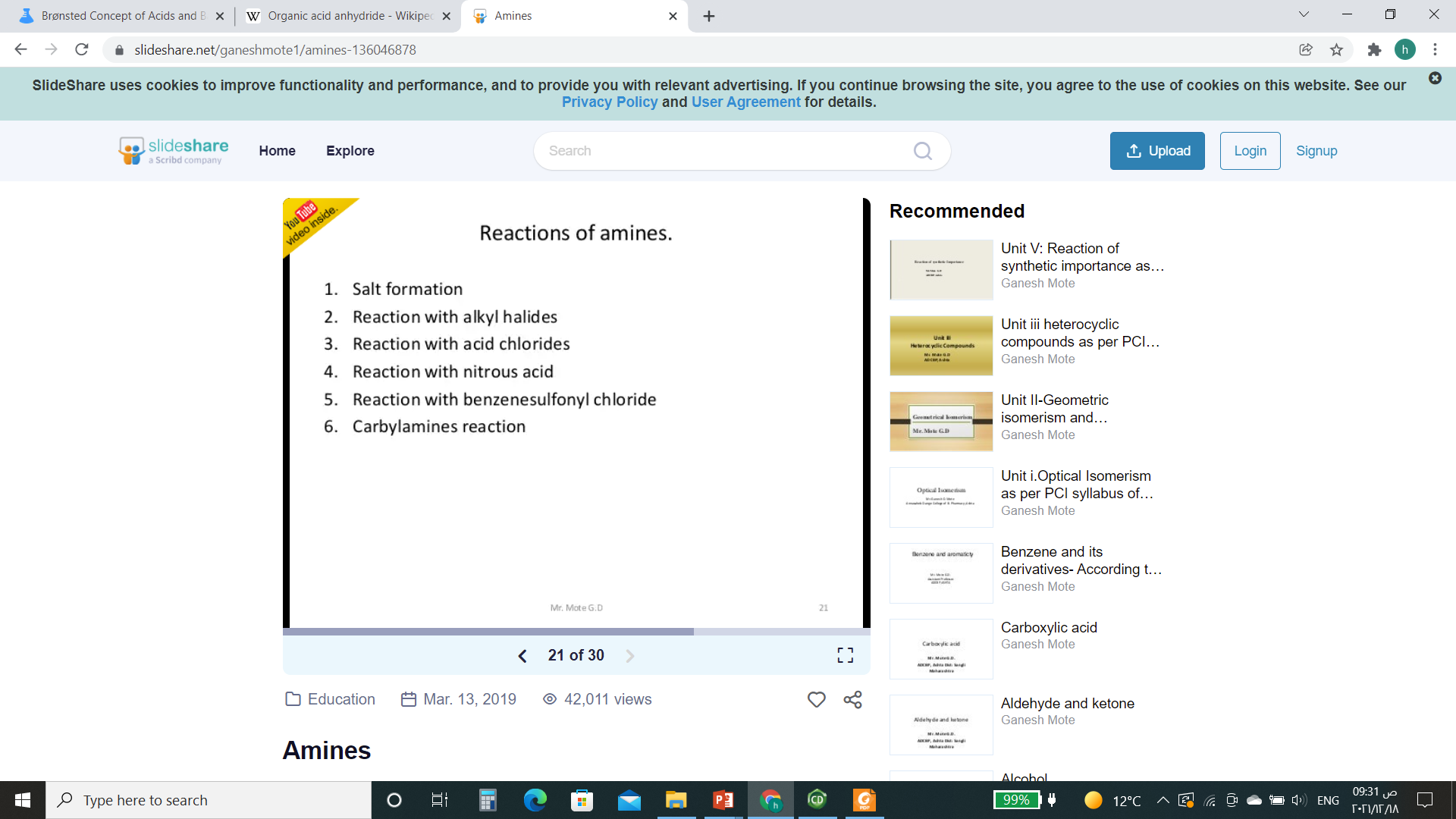 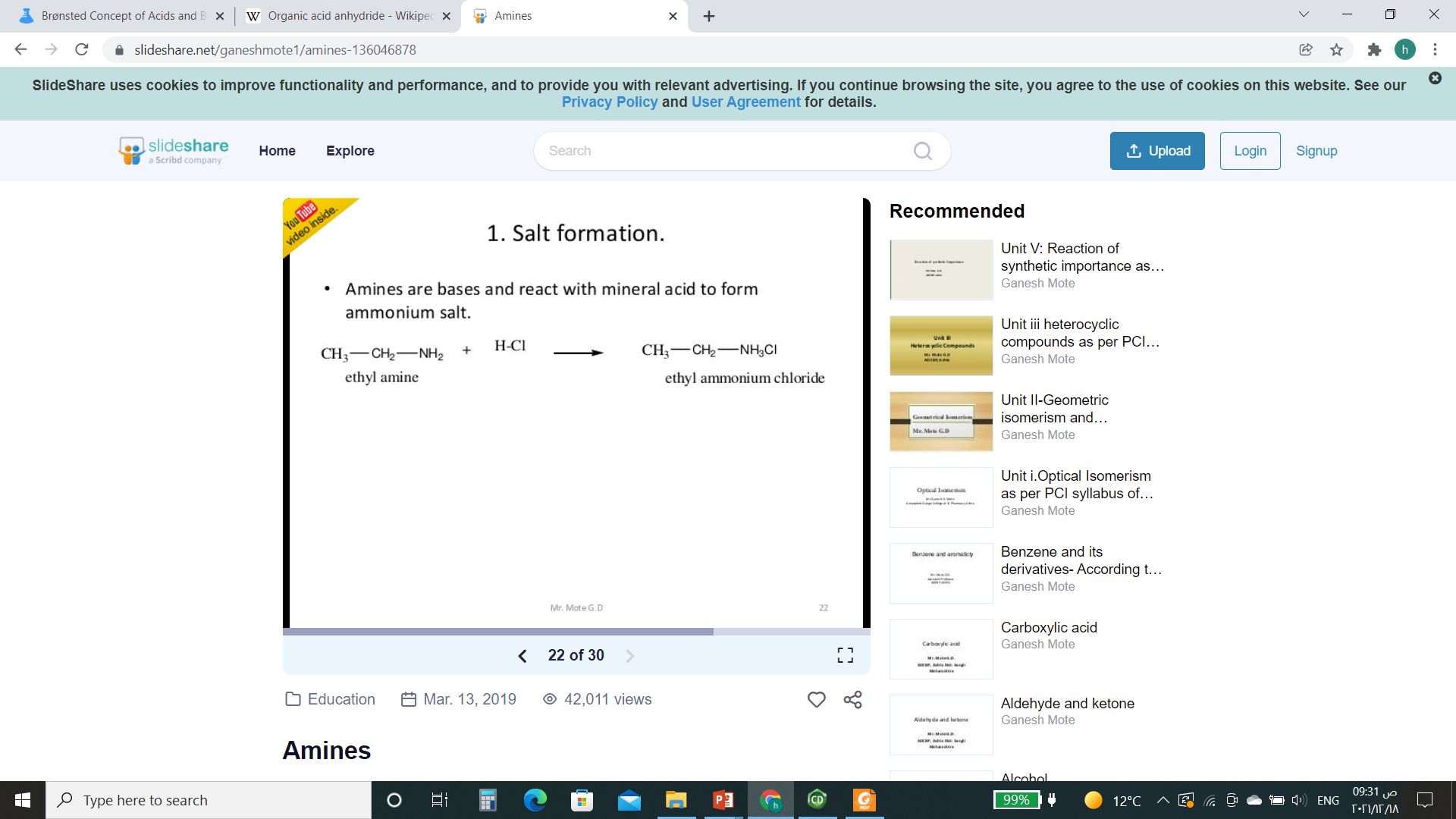 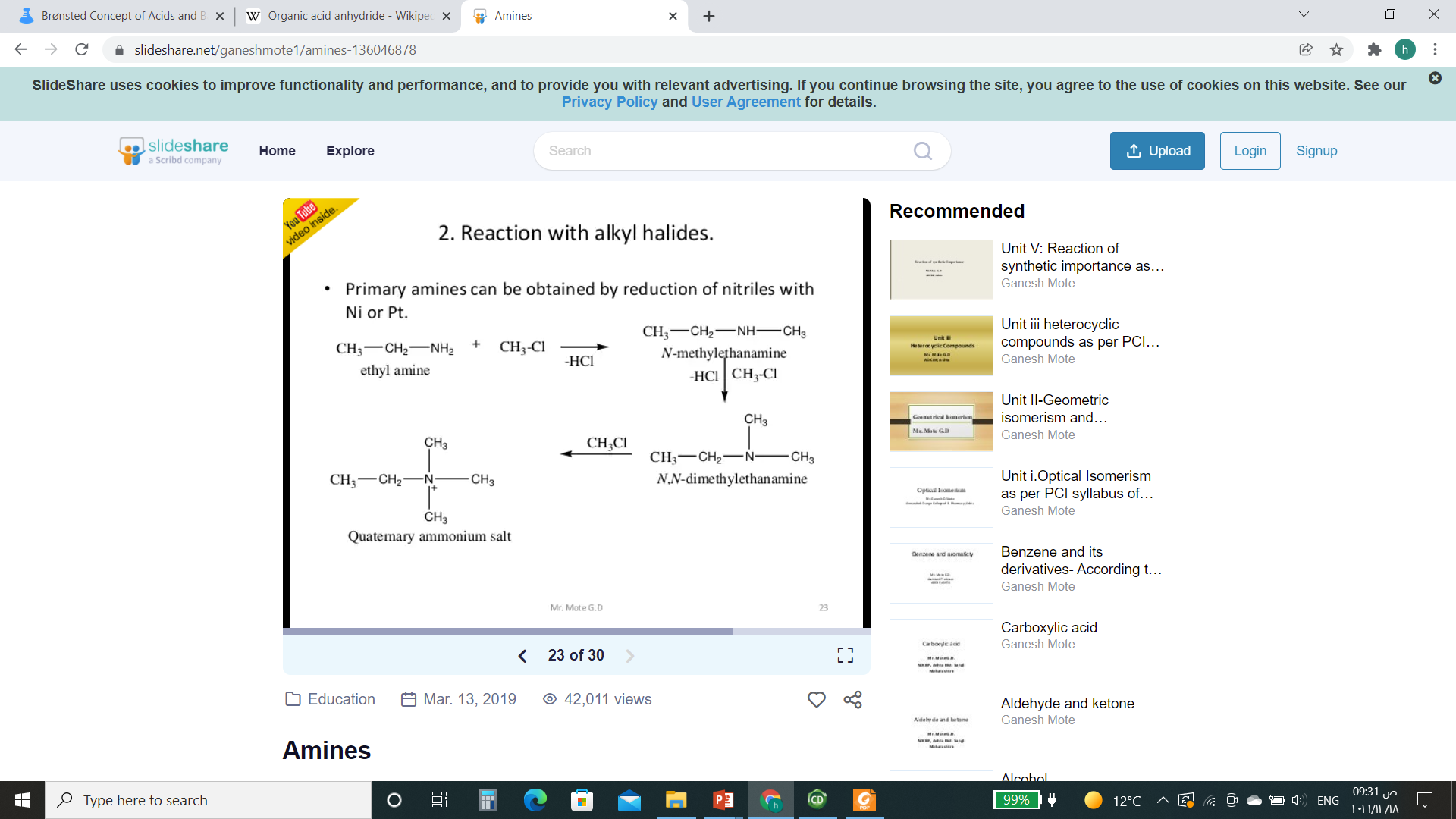 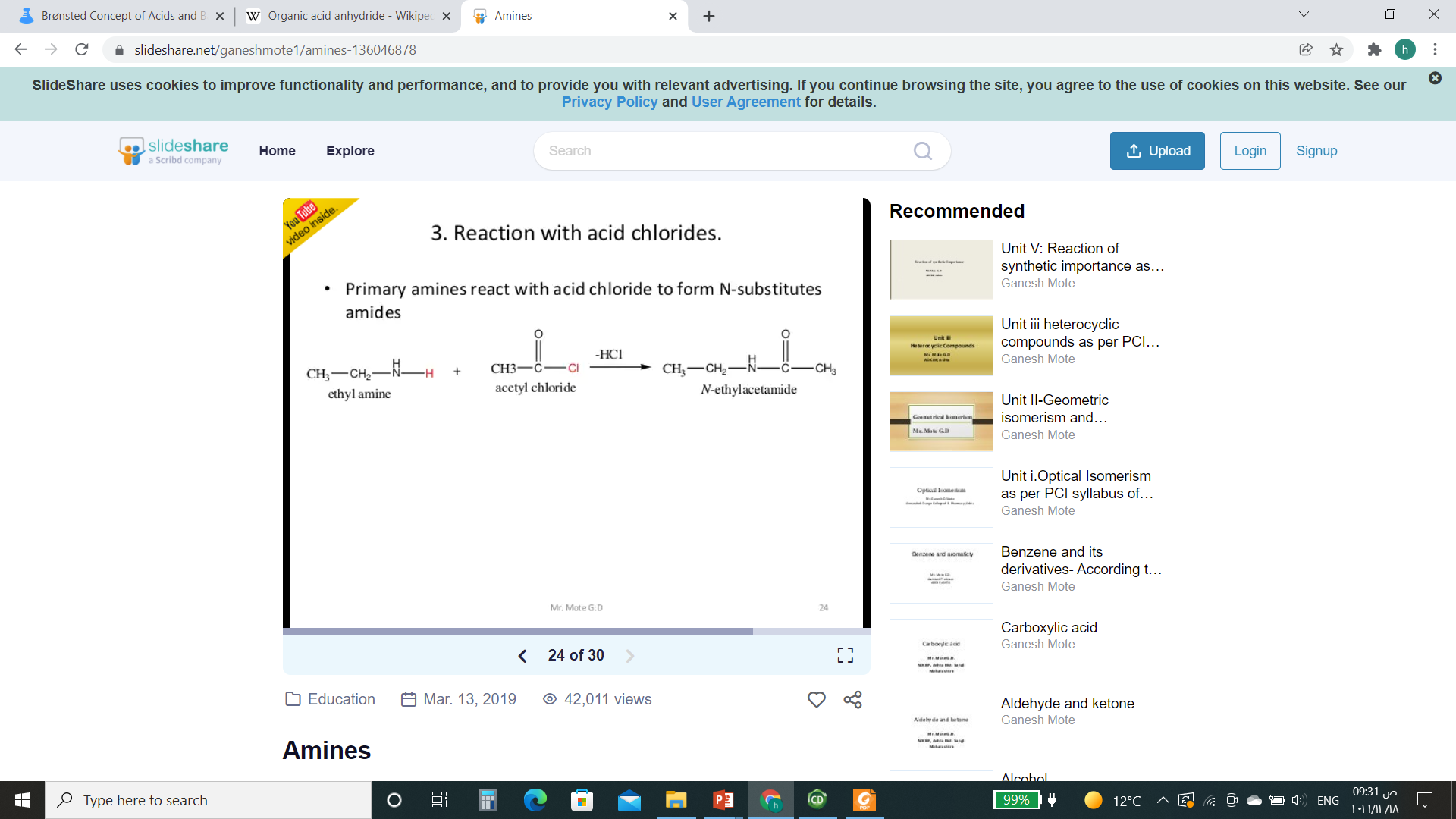 4- Conversion into amide
Ammonia or amine react with acid chloride of carboxylic acid to yield amide.


Acid chloride of sulfonic acid react similarly.


In similar way primary and secondary amines can react to yield substituted amides.  







Tertiary amine fail to yield amide
6
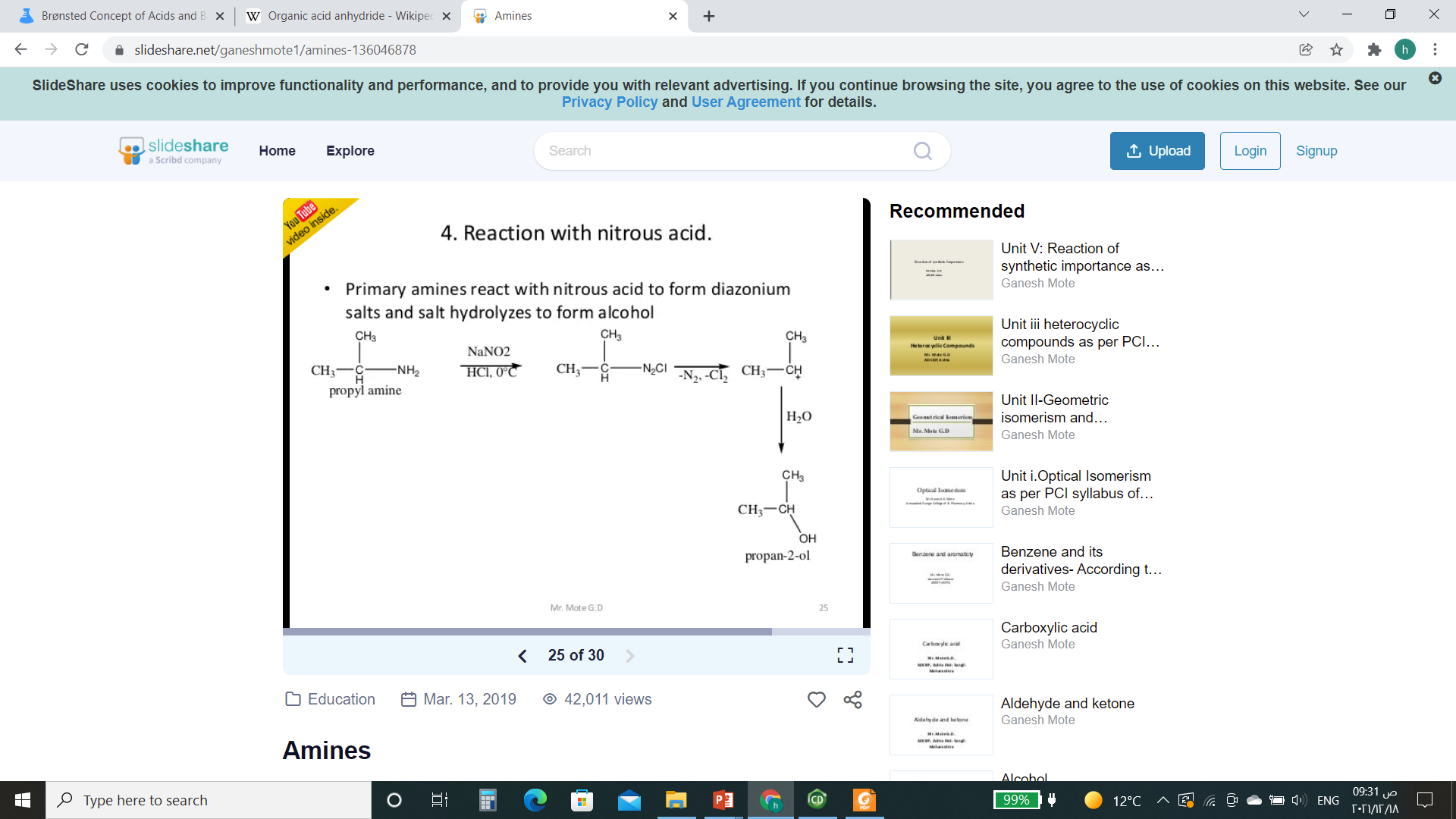 7- Reaction with nitrous acid
Each class of amine yields a different kind of product in its reaction with nitrous acid HONO.
Primary aromatic amine react to yield diazonium salt




Primary aliphatic amine react to yield diazonium salt (unstable) and break down to yield mixture of compounds.


Secondary aromatic or aliphatic amines react with nitous acid to yield
     N- nitrosoamides.


Tertiary aromatic amine undergo ring substitution (nitosation)
8
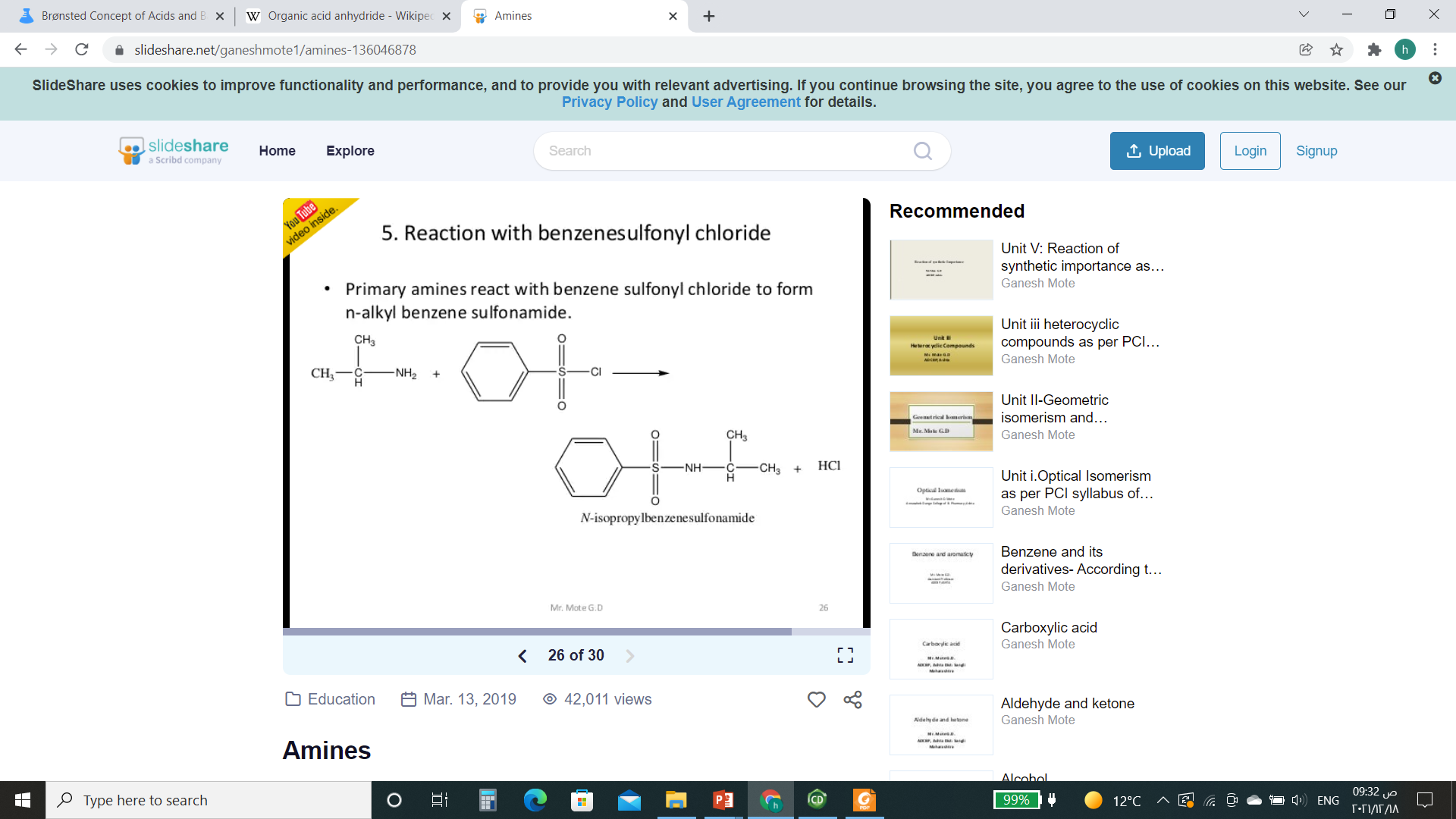 5- sulfanilamide. Sulfa drug
Sulfonamide are prepared by reaction of sulfonyl chloride with ammonia or an amine.
10
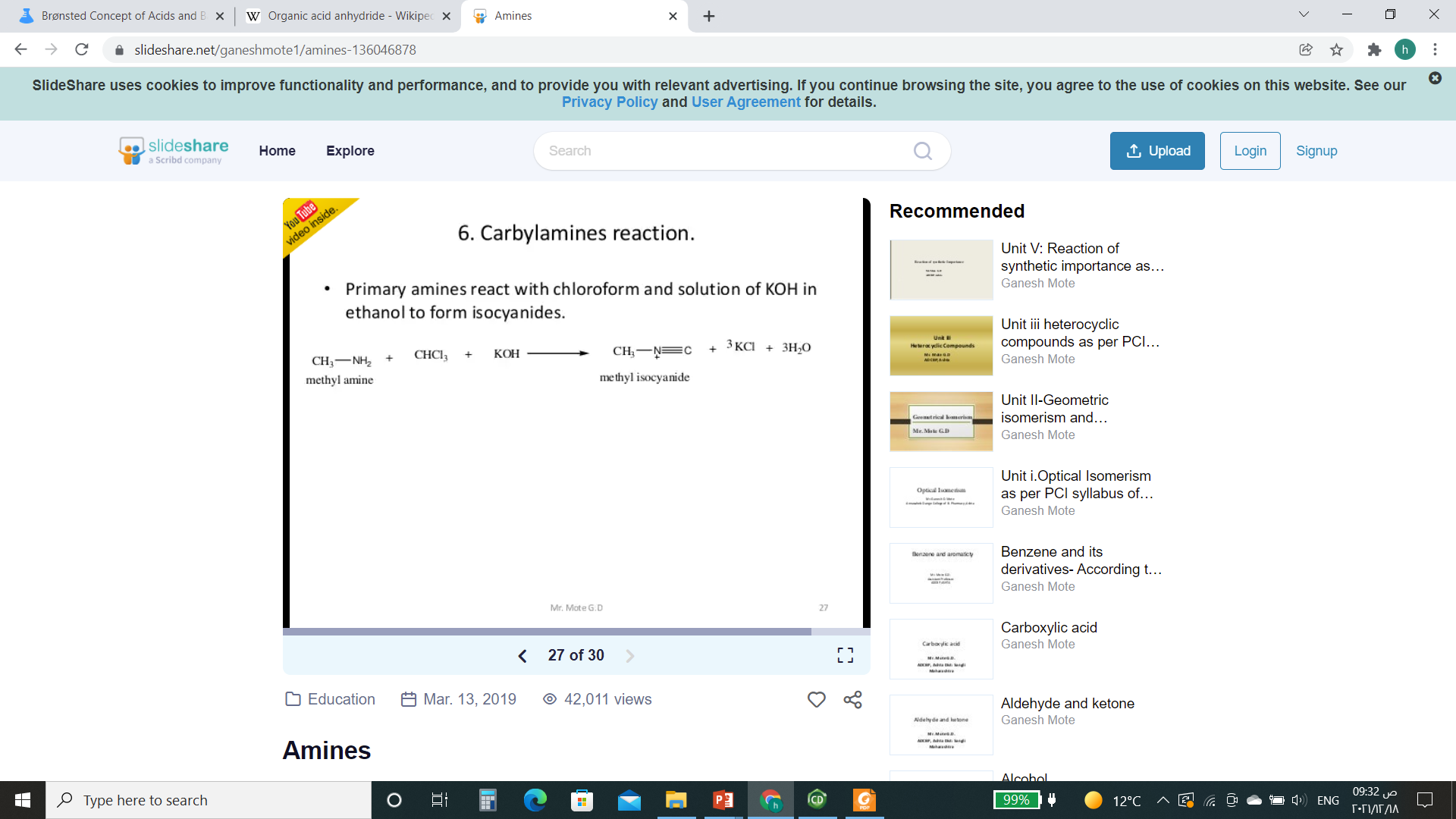